Megatrends: Data Across Disciplines
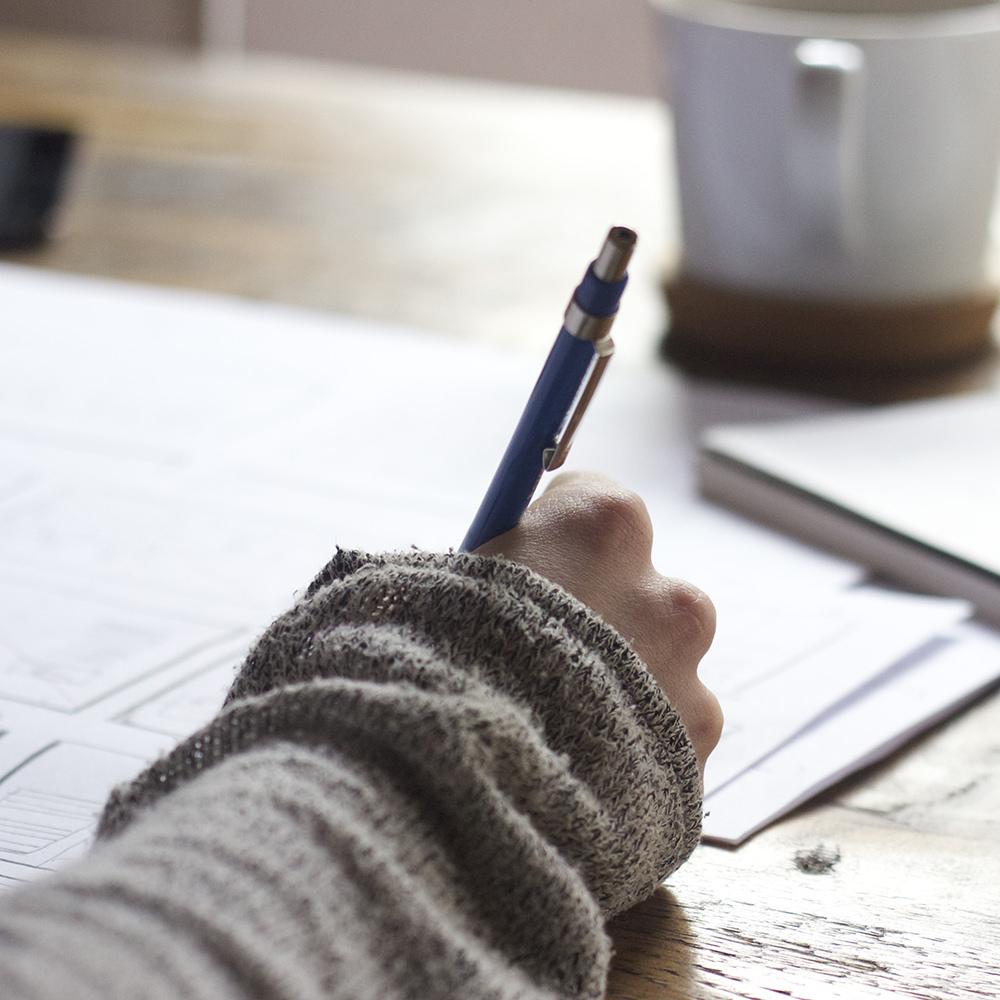 Hello!
I am Andy Mitchell
I am here because I love p-values!
You can find me at @gadfly1974
‹#›
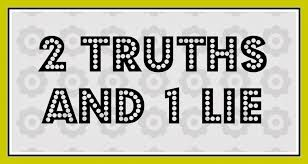 ‹#›
MY STORY
2015 NYS ELA and Math Exams and Growth Scores
‹#›
[Speaker Notes: If I had know a different way to look at the data]
Those teachers who are students of their own impact are the teachers who are the most influential in raising students’ achievement.
~ John Hattie
‹#›
[Speaker Notes: John Hattie, Visible Learning for Teachers]
Helpful link
v.gd/DATAG 
case sensitive!
‹#›
🎁
The Big Picture
previous learning
today
next steps
‹#›
[Speaker Notes: THANK Rich Yeoman, Luke and his team at EduTech from GV and WFL BOCES. THANK Denny and Tim and their team from WNYRIC.

Teachers rarely have time and energy to see where their daily work fits into a larger learning trajectory. DATAG members have the opportunity to bring this gift to teachers by providing opportunities to explore the following questions

Where does my content or grade level fit into the larger K-12 system
How does student achievement change over time?]
Click Heat Maps
v.gd/DATAG 
case sensitive!
‹#›
‹#›
[Speaker Notes: Heat maps are an efficient visualization of a huge amount of data]
‹#›
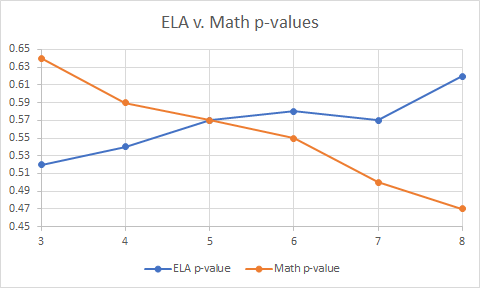 ‹#›
[Speaker Notes: What do you notice? What do you wonder? What might this be?]
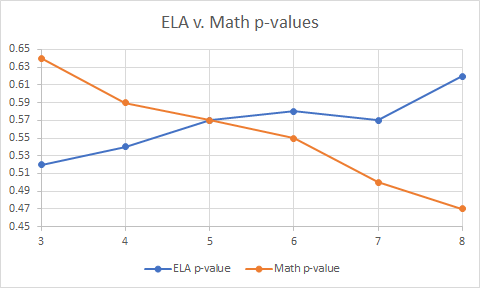 ‹#›
[Speaker Notes: 2013-2017 WNYRIC data]
Click Data Story: Math
v.gd/DATAG 
case sensitive!
‹#›
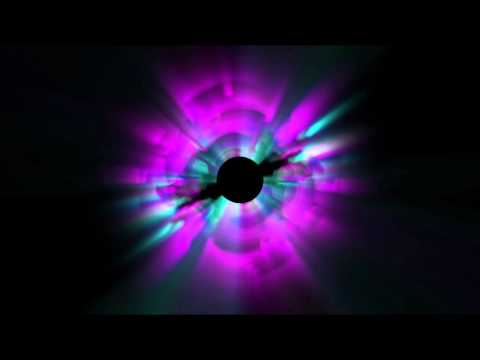 ‹#›
[Speaker Notes: 1’ mindfulness break before interacting with our next data set]
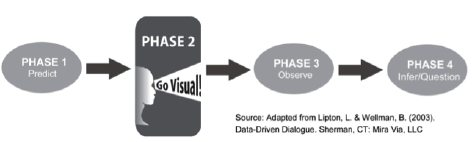 ‹#›
[Speaker Notes: How many unique standards are assessed on each grades 3-8 assessment, ELA and math? Share your predictions with your team members]
‹#›
[Speaker Notes: Visualize this data. Paper is provided. Be creative with your representations.]
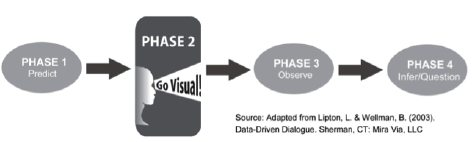 ‹#›
[Speaker Notes: Add conversation slide

AND add in slides that correlate to the handout again]
Click
Data Story: Megatrends
v.gd/DATAG 
case sensitive!
‹#›
[Speaker Notes: Note that there are three references at the end of this report. These may be valuable resources.]
Skim this report
What works? What would you do differently for your school and district and region?
‹#›
📈
Read LESS IS MORE pg. 11
[Speaker Notes: Remind participants to use their playlists]
Click 
Slide Deck: Less Is More
v.gd/DATAG 
case sensitive!
‹#›
View this slide deck
What works? What would you do differently for your school and district and region?
‹#›
What works for YOU?
‹#›
[Speaker Notes: How do you help your teachers, administrators, schools and districts review big picture data and trends? How does this connect to classroom instruction and student learning outcomes?

Clearer background image, make easier to read the text]
Thanks!
Any questions?
You can find me at
@gadfly1974
andrew.mitchell@wflboces.org
‹#›
‹#›
Following slides not used for this presentation
‹#›
1.
Transition headline
Let’s start with the first set of slides
Instructions for use
EDIT IN GOOGLE SLIDES
Click on the button under the presentation preview that says "Use as Google Slides Theme".
You will get a copy of this document on your Google Drive and will be able to edit, add or delete slides.
You have to be signed into your Google account.
EDIT IN POWERPOINT®
Click on the button under the presentation preview that says "Download as PowerPoint template". You will get a .pptx file that you can edit in PowerPoint. 
Remember to download and install the fonts used in this presentation (you’ll find the links to the font files needed in the Presentation design slide)
More info on how to use this template at www.slidescarnival.com/help-use-presentation-template
This template is free to use under Creative Commons Attribution license. You can keep the Credits slide or mention SlidesCarnival and other resources used in a slide footer.
‹#›
Gray
White
Black
Use charts to explain your ideas
‹#›
[Speaker Notes: Multiple Measure of Data approach?]
This is a slide title
Here you have a list of items
And some text
But remember not to overload your slides with content
Your audience will listen to you or read the content, but won’t do both.
‹#›
You can also split your content
White
Is the color of milk and fresh snow, the color produced by the combination of all the colors of the visible spectrum.
Black
Is the color of coal, ebony, and of outer space. It is the darkest color, the result of the absence of or complete absorption of light.
‹#›
In two or three columns
Yellow
Is the color of gold, butter and ripe lemons. In the spectrum of visible light, yellow is found between green and orange.
Blue
Is the colour of the clear sky and the deep sea. It is located between violet and green on the optical spectrum.
Red
Is the color of blood, and because of this it has historically been associated with sacrifice, danger and courage.
‹#›
And tables to compare data
‹#›
Maps
our office
‹#›
89,526,124
Whoa! That’s a big number, aren’t you proud?
‹#›
89,526,124$
That’s a lot of money
185,244 users
And a lot of users
100%
Total success!
‹#›
Let’s review some concepts
Yellow
Is the color of gold, butter and ripe lemons. In the spectrum of visible light, yellow is found between green and orange.
Blue
Is the colour of the clear sky and the deep sea. It is located between violet and green on the optical spectrum.
Red
Is the color of blood, and because of this it has historically been associated with sacrifice, danger and courage.
Yellow
Is the color of gold, butter and ripe lemons. In the spectrum of visible light, yellow is found between green and orange.
Blue
Is the colour of the clear sky and the deep sea. It is located between violet and green on the optical spectrum.
Red
Is the color of blood, and because of this it has historically been associated with sacrifice, danger and courage.
‹#›
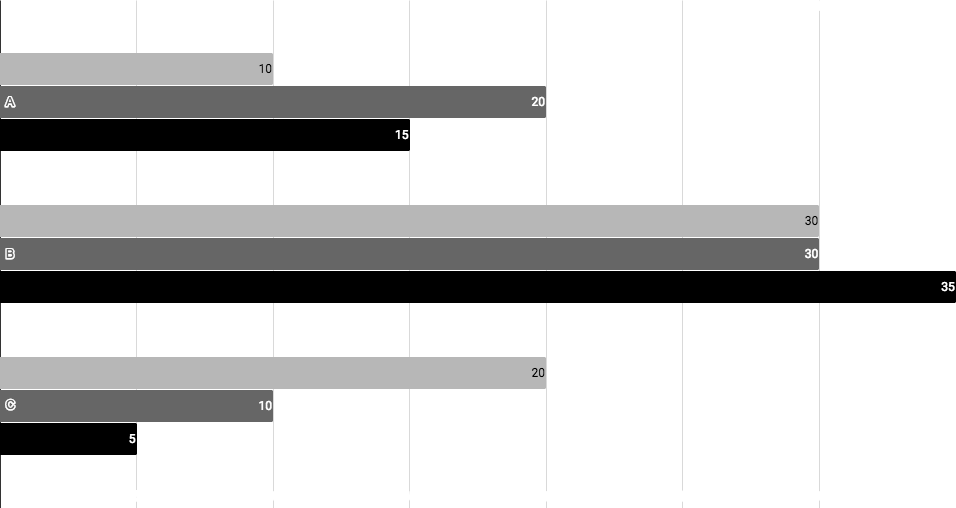 You can insert graphs from Google Sheets
‹#›
Android project
Show and explain your web, app or software projects using these gadget templates.
Place your screenshot here
‹#›
iPhone project
Show and explain your web, app or software projects using these gadget templates.
Place your screenshot here
‹#›
Tablet project
Show and explain your web, app or software projects using these gadget templates.
Place your screenshot here
‹#›
Desktop project
Show and explain your web, app or software projects using these gadget templates.
Place your screenshot here
‹#›
Credits
Special thanks to all the people who made and released these awesome resources for free:
Presentation template by SlidesCarnival
Photographs by Unsplash
‹#›
Presentation design
This presentation uses the following typographies:
Titles: Work sans bold
Body copy: Work sans light
You can download the fonts on this page:
https://github.com/weiweihuanghuang/Work-Sans/tree/master/fonts/desktop
You don’t need to keep this slide in your presentation. It’s only here to serve you as a design guide if you need to create new slides or download the fonts to edit the presentation in PowerPoint®
‹#›
SlidesCarnival icons are editable shapes. 

This means that you can:
Resize them without losing quality.
Change fill color and opacity.
Change line color, width and style.

Isn’t that nice? :)

Examples:
‹#›
😉
Now you can use any emoji as an icon!
And of course it resizes without losing quality and you can change the color.

How? Follow Google instructions https://twitter.com/googledocs/status/730087240156643328
✋👆👉👍👤👦👧👨👩👪💃🏃💑❤😂😉😋😒😭👶😸🐟🍒🍔💣📌📖🔨🎃🎈🎨🏈🏰🌏🔌🔑 and many more...
‹#›